Upsell Windows 10 Enterprise E3/E5 & SPE from Office 365
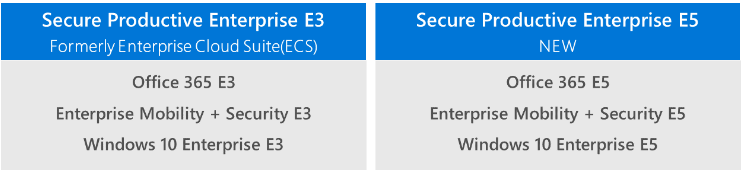 Why Sell this?
Like Office 365 E3, Windows shifted to a per user, on-going innovation model
Windows 10 Anniversary update provides updated features, experiences, and functionality with less burden on IT staff
350 million devices are running Windows 10 within the first year of availability
You can now license Windows per user rather than per device for about the same price
The Enterprise version of Windows 10 is critical to modern security requirements and update control
Let’s talk about how this change would benefit your business…
Transition
Cross-sell & Upsell to Windows Per User & SPE:
Office 365 E3 Per User
(Customer 
agreed to purchase)
Secure Productive Enterprise 
“Empower your employees 
for digital transformation”
Windows Enterprise E3/E5
“Get Windows Enterprise 
for all your users’ devices”
Sales Pitch
ADD
ADD
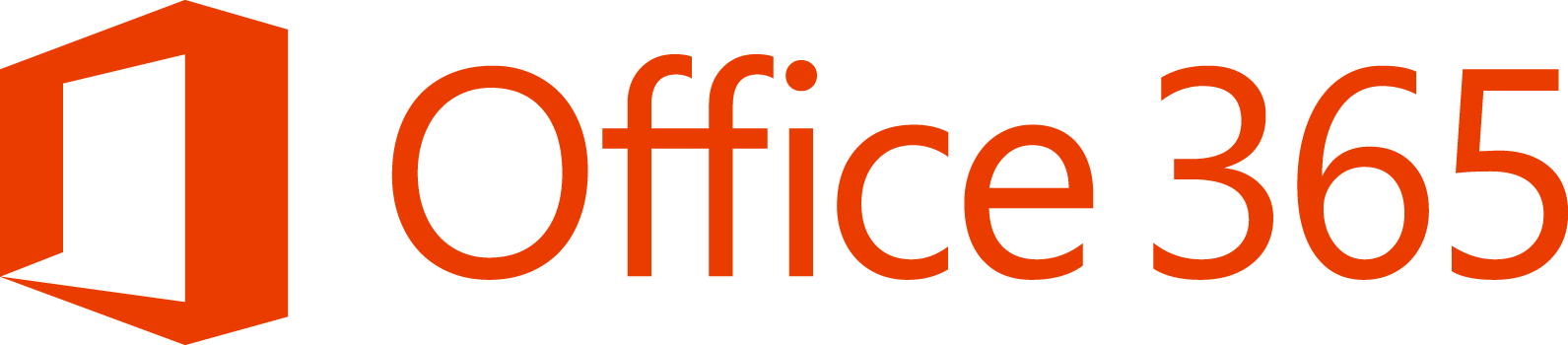 “Good”
“Better”
“Best”
Windows 10 Enterprise E3/E5
Program Benefits
Secure Productive Enterprise1
1 Secure Productive Enterprise becomes available in Q2 FY17 2On-premises entitlements subject to program availability and licensing terms. 
*Pricing based off US Pricing and EA level D
Microsoft Confidential
Evidence
Objection Handing
Cost
Offers
*Based off US Pricing, EA level D agreement
Microsoft Confidential